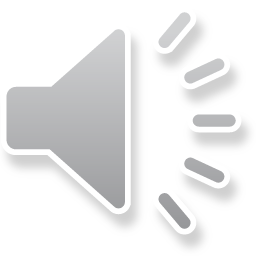 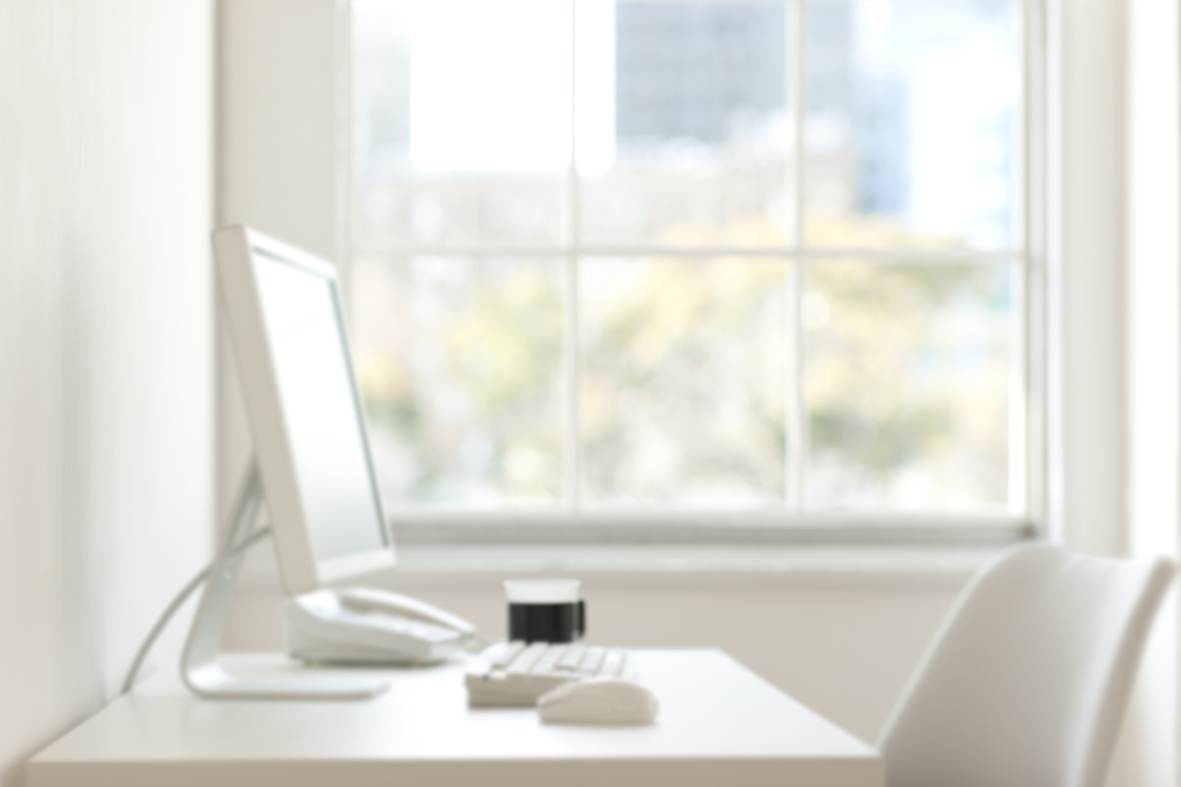 LOGO
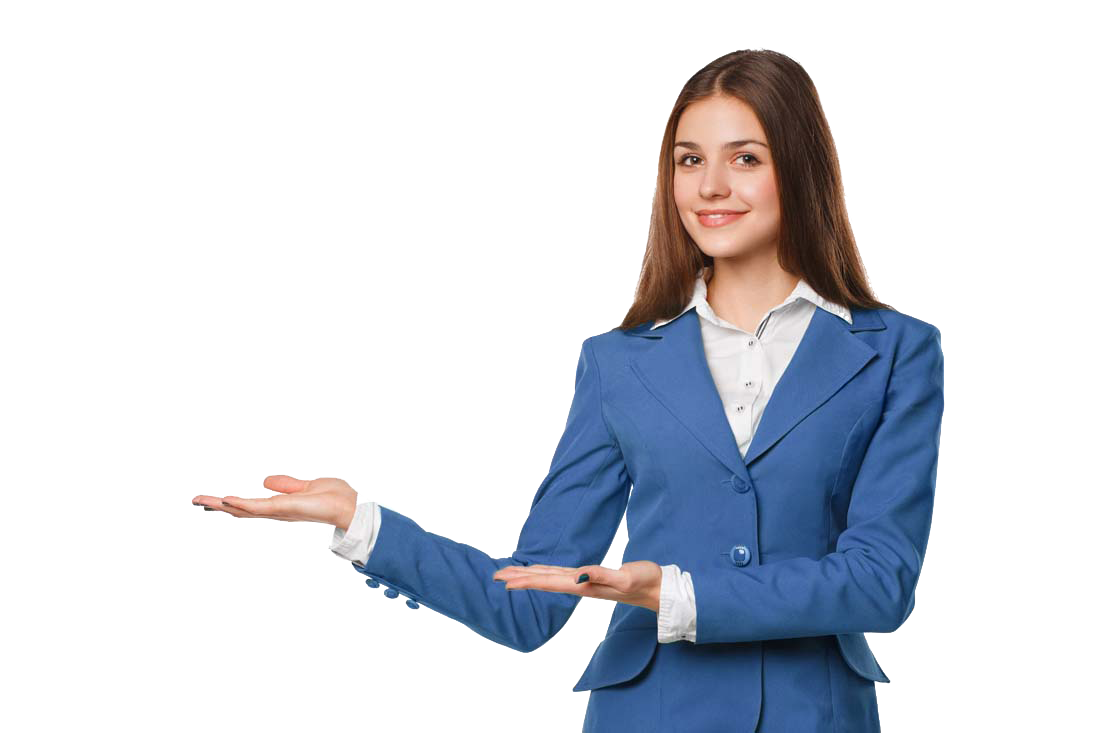 酒店基础英语培训
Greeting  ｜  Direction  ｜   Thanks  ｜  Apologies  ｜  Check in   ｜   Farewell  ｜  Hotel place
The Hotel English
By PPT汇
Etiquette    酒店礼仪
关于礼仪
What is etiquette?
礼貌
仪表
专业
得体
周全
服务到位、
照顾周全
不冷漠、不过分、不做作
言行举止
穿着打扮
专业的服务
Tips 小贴士:
在面对语言不通的外籍人士时，一定要多加利用手势和肢体语言。
用短句，简化自己的英语表达从而避免错误。
目
Greeting
Part 1
问候与欢迎
录
Direction
Part 2
指路与带领
CONTENTS
Thanks
Part 3
感谢与回答
Apologies
Part 4
致歉与答复
Check in
Part 5
入住
Farewell
Part 6
道别
Hotel place
Part 7
酒店场所
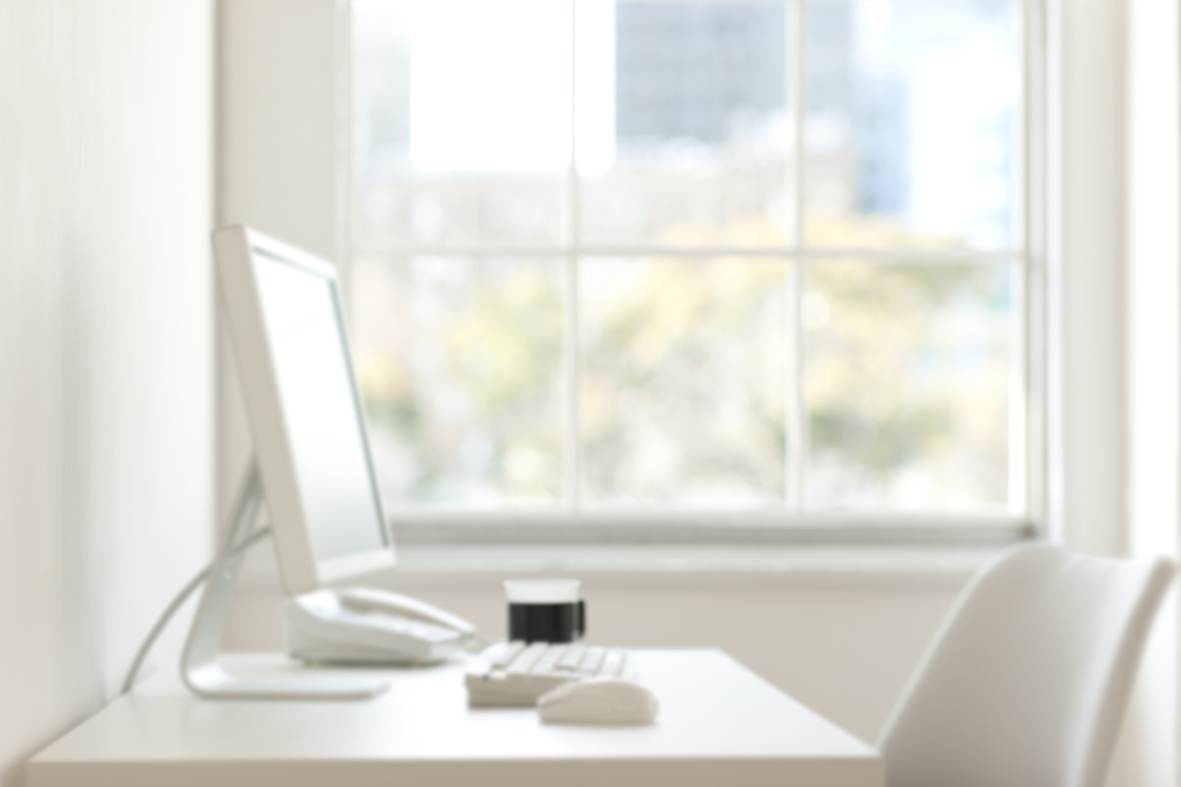 LOGO
Part One
问候与欢迎
GREETING
Greeting  ｜  Direction  ｜   Thanks  ｜  Apologies  ｜  Check in   ｜   Farewell  ｜  Hotel place
Greeting     ｜  Direction  ｜   Thanks  ｜  Apologies  ｜  Check in   ｜   Farewell  ｜  Hotel place
Greeting 问候与欢迎
用于中午以前
Good 
morning
您好！
Welcome to our hotel
Nice to meet you again
Glad/nice to meet you
Good afternoon
Hello/Hi!
Good 
evening
很高兴再次见到您
How
 are you?
用于中午至下午六点以前
您好吗？
Have a
 good rest
祝您休息好!
用于下午六点过后
见到您很高兴
Greeting     ｜  Direction  ｜   Thanks  ｜  Apologies  ｜  Check in   ｜   Farewell  ｜  Hotel place
Greeting 问候与欢迎
情景 1：当国外客人来到大门前/前台时……
Hello, sir! Welcome!
先生您好，欢迎！
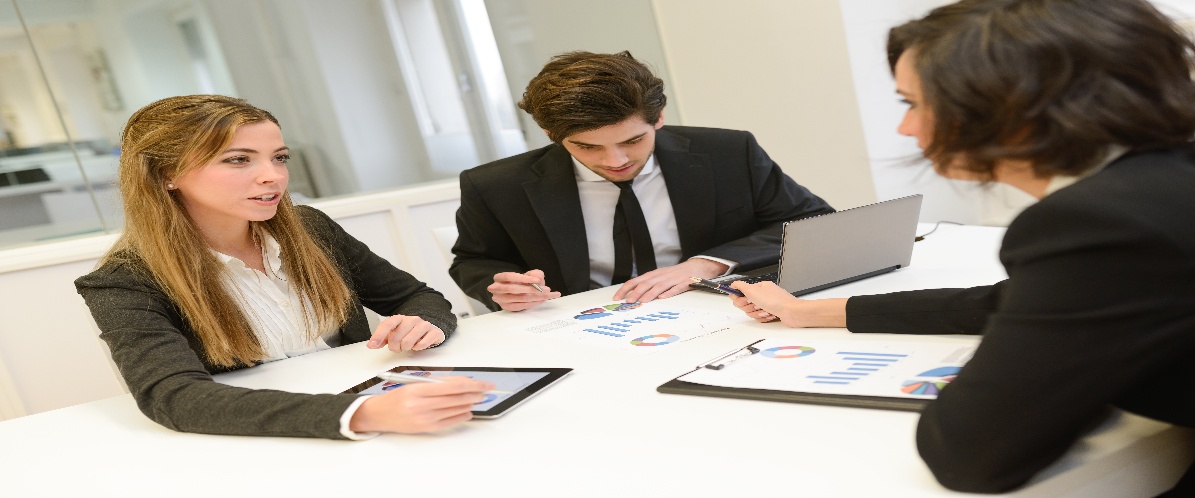 01
Good afternoon, sir! Welcome to Ibis Hotel/our hotel!
下午好先生，欢迎光临宜必思酒店！
02
NEXT
The leader of professional PPT designer in China. 6 years of making professional PPT, 500 case studies for the classical PPT, make sure you will be satisfied. RAPIDPPT differs from the traditional production model, and create a new PPT experience.
Good evening, Ms. Nice to meet you in our hotel. May I help you?
晚上好小姐，欢迎光临，请问我能为您服务吗？
03
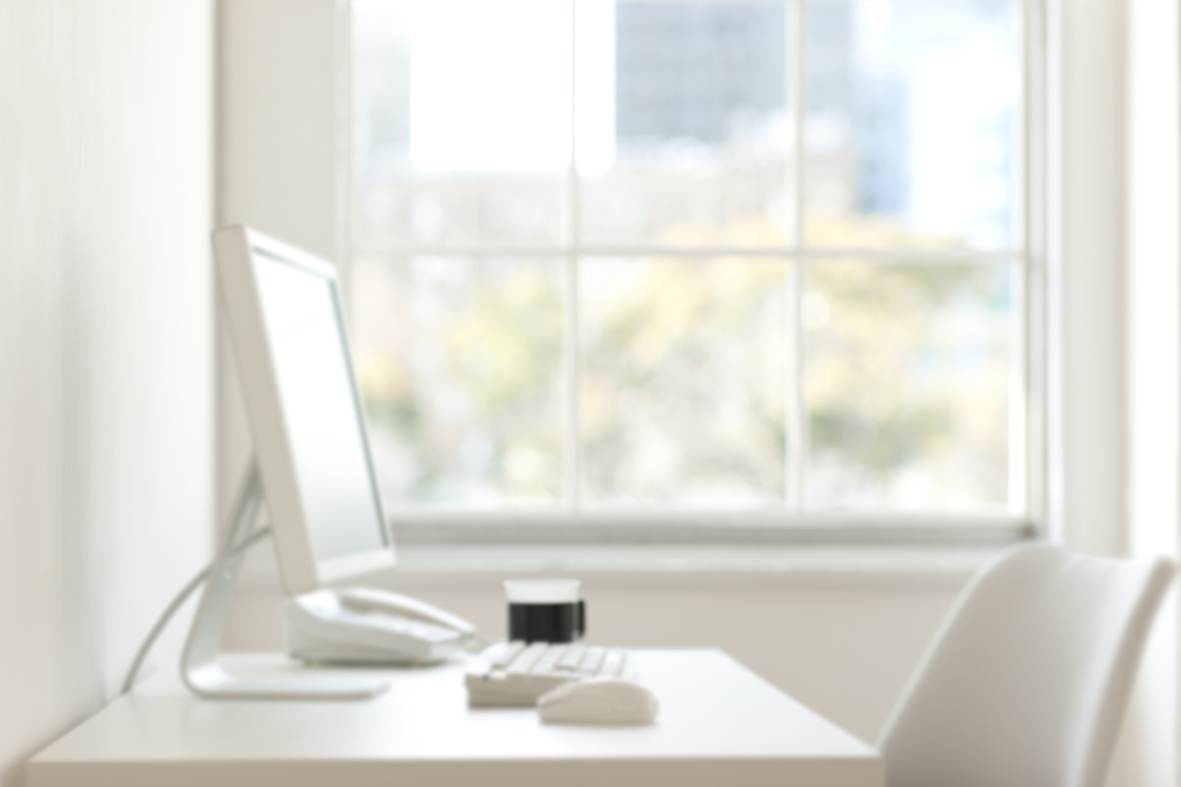 LOGO
Part Two
指路与带领
DIRECTION
Greeting  ｜  Direction  ｜   Thanks  ｜  Apologies  ｜  Check in   ｜   Farewell  ｜  Hotel place
Greeting  ｜       Direction      ｜   Thanks  ｜  Apologies  ｜  Check in   ｜   Farewell  ｜  Hotel place
Direction 指路与带领
Follow
 me,
 please.
这边请。
请跟随我来。
Go 
upstairs/
Down
stairs.
It’s over there.
This way,
 please.
Turn 
left/right.
Please 
go to 
the 2nd
 floor.
在那边。（用手指明方向）
上/下楼。
Walk straight ahead.
请到2楼。
一直往前走。
往左/右转。
Greeting  ｜       Direction      ｜   Thanks  ｜  Apologies  ｜  Check in   ｜   Farewell  ｜  Hotel place
Direction 指路与带领
情景 2：当国外客人需要前台带领或指明到某处时……
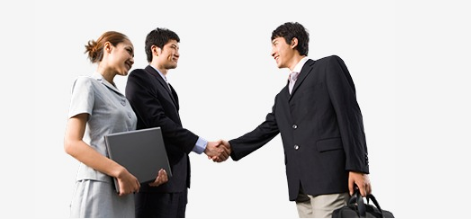 Excuse me, where’s the toilet/restroom please?
—请问洗手间在哪儿？
It’s over there. Turn right at the corner, please. 
—在那边，前面角落处右转。
/ Please go to the 2nd floor. You’ll see it after you get off the elevator.
—请您上2楼，出电梯就可以看到。
NEXT
The leader of professional PPT designer in China. 6 years of making professional PPT, 500 case studies for the classical PPT, make sure you will be satisfied. RAPIDPPT differs from the traditional production model, and create a new PPT experience.
Thank you. 
—谢谢！
My pleasure./You are welcome. 
—不客气
Useful Words   常用词回顾
3
2
1
…在哪里？
Where is
/Where’s…?
卫生间/洗手间
toilet/restroom
/washroom
电梯
Elevator/lift
5
6
4
一／二／三…楼
First/second/
1st/2nd/3rd/4th…
左/右转
Turn left/right
（从）…下来
Get off
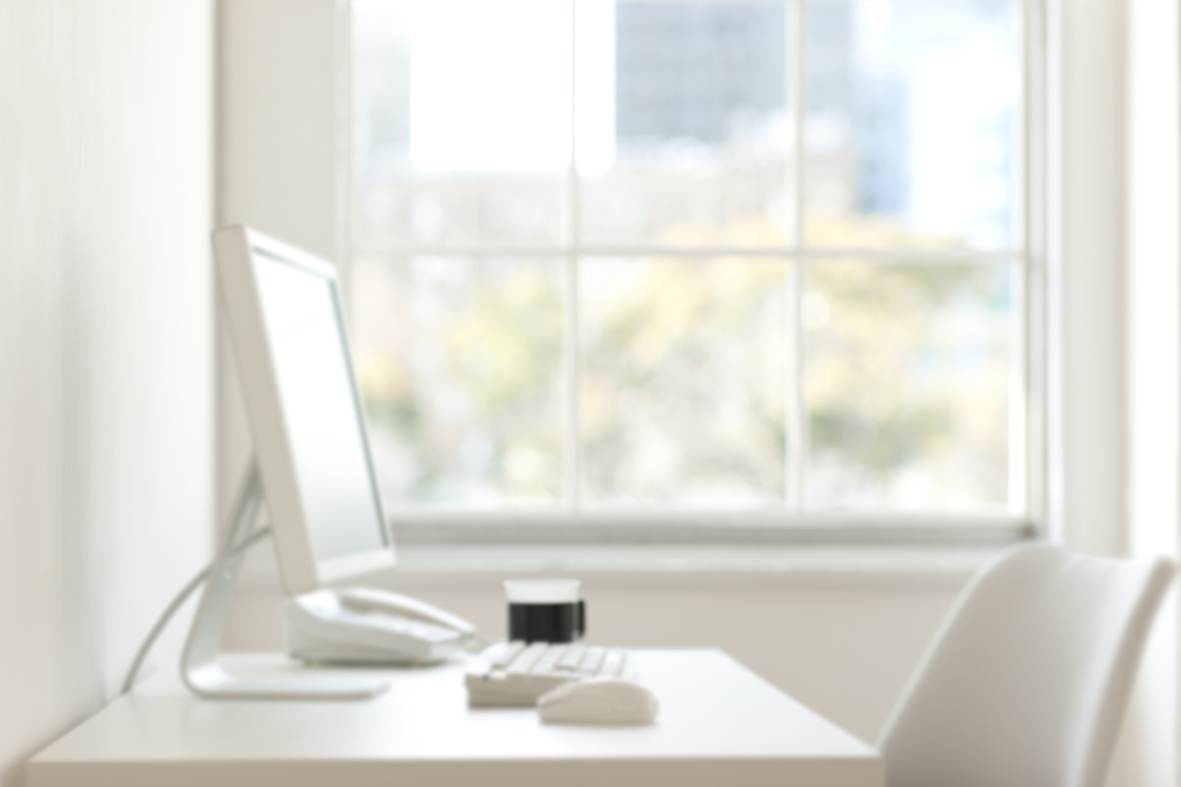 LOGO
Part Three
感谢与回答
THANKS
Greeting  ｜  Direction  ｜   Thanks  ｜  Apologies  ｜  Check in   ｜   Farewell  ｜  Hotel place
Greeting  ｜  Direction ｜        Thanks        ｜  Apologies  ｜  Check in   ｜   Farewell  ｜  Hotel place
Thanks 感谢与回答
01  如何表达感谢？
Thank you for staying in our hotel. 
感谢您在我们饭店下榻。
Thank you (so/very much). 
谢谢您（非常感谢）。
Thanks for your help.  
谢谢你的帮助。
Thanks a lot.
多谢。
I’m very grateful to you. 
非常感谢您。
Thank you for coming.
谢谢您的光临。
Greeting  ｜  Direction ｜        Thanks        ｜  Apologies  ｜  Check in   ｜   Farewell  ｜  Hotel place
Thanks 感谢与回答
02  感谢的应答：
My pleasure./With pleasure.  
乐意效劳。
You are welcome./Welcome!  
不用谢。
It’s very kind of you./You are so kind.
您真客气。
Don’t mention it.  
何足挂齿。
Greeting  ｜  Direction ｜        Thanks        ｜  Apologies  ｜  Check in   ｜   Farewell  ｜  Hotel place
Thanks 感谢与回答
情景 3：当国外客人向你表示感谢，要懂得接受他的谢意……
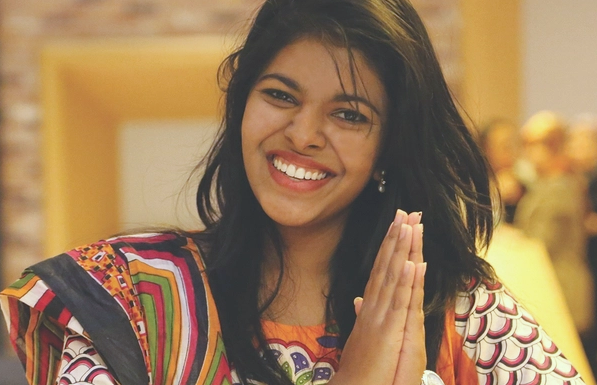 My pleasure.
/You are welcome. 
—不客气
Thank you!
(Thanks a lot!)
—谢谢！
NEXT
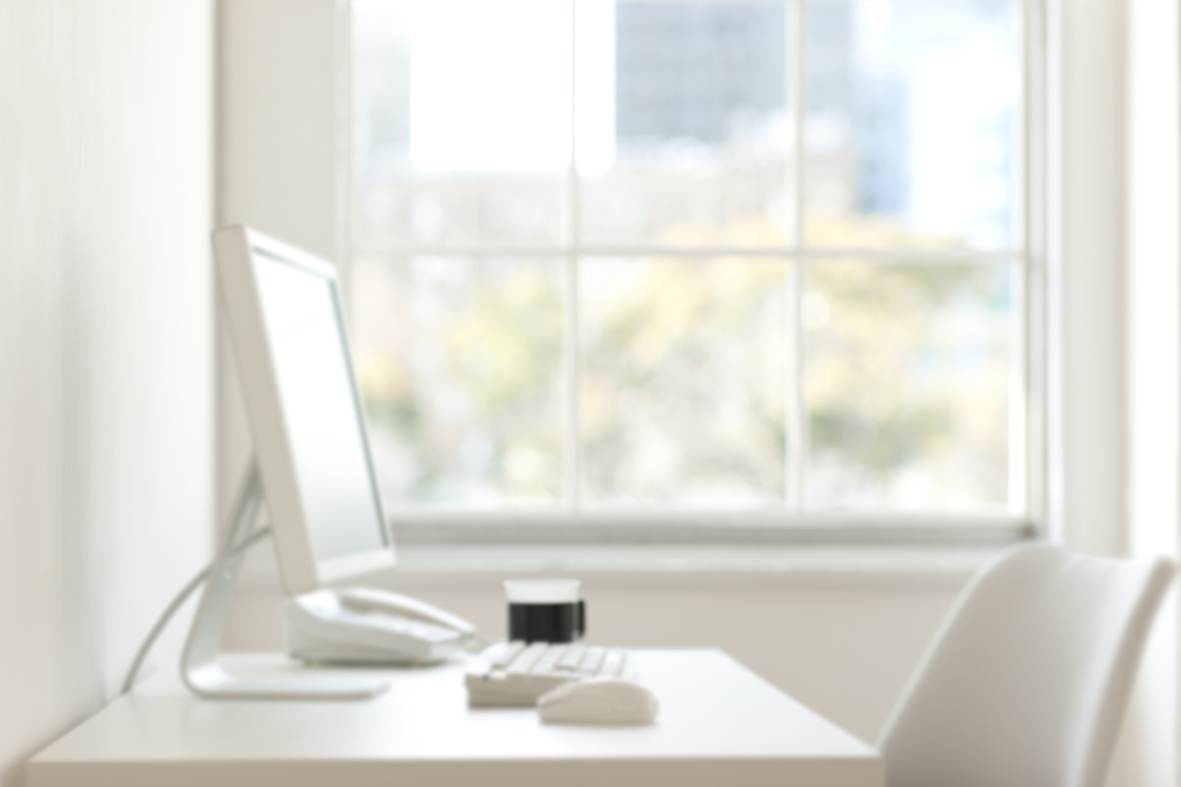 LOGO
Part Four
致歉与答复
APOLOGIES
Greeting  ｜  Direction  ｜   Thanks  ｜  Apologies  ｜  Check in   ｜   Farewell  ｜  Hotel place
Greeting  ｜  Direction  ｜  Thanks ｜      Apologies    ｜  Check in   ｜   Farewell  ｜  Hotel place
Apologies 致歉与答复
01  真诚及时的道歉有时会很好的缓和尴尬气氛……
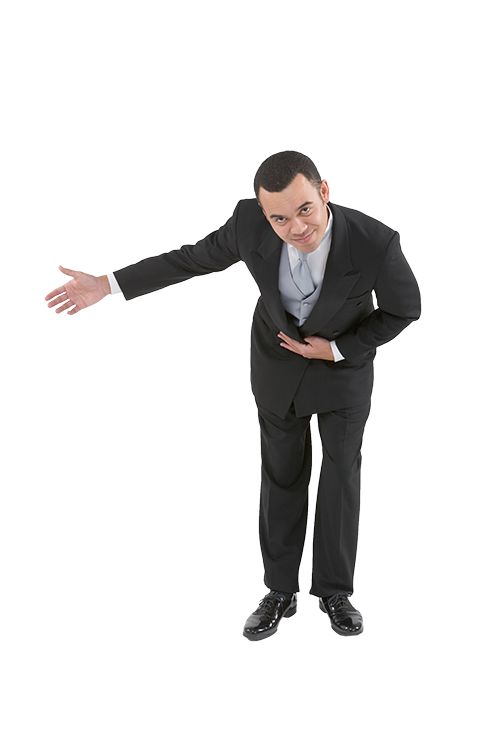 Excuse me. 
请原谅/打扰一下
I’m sorry./Sorry.
 对不起
I apologize.
 我抱歉。
It’s my fault.
 这是我的错。
I apologize for you/it/this.
我向你道歉。
Greeting  ｜  Direction  ｜  Thanks ｜      Apologies    ｜  Check in   ｜   Farewell  ｜  Hotel place
Apologies 致歉与答复
02  道歉的答复：
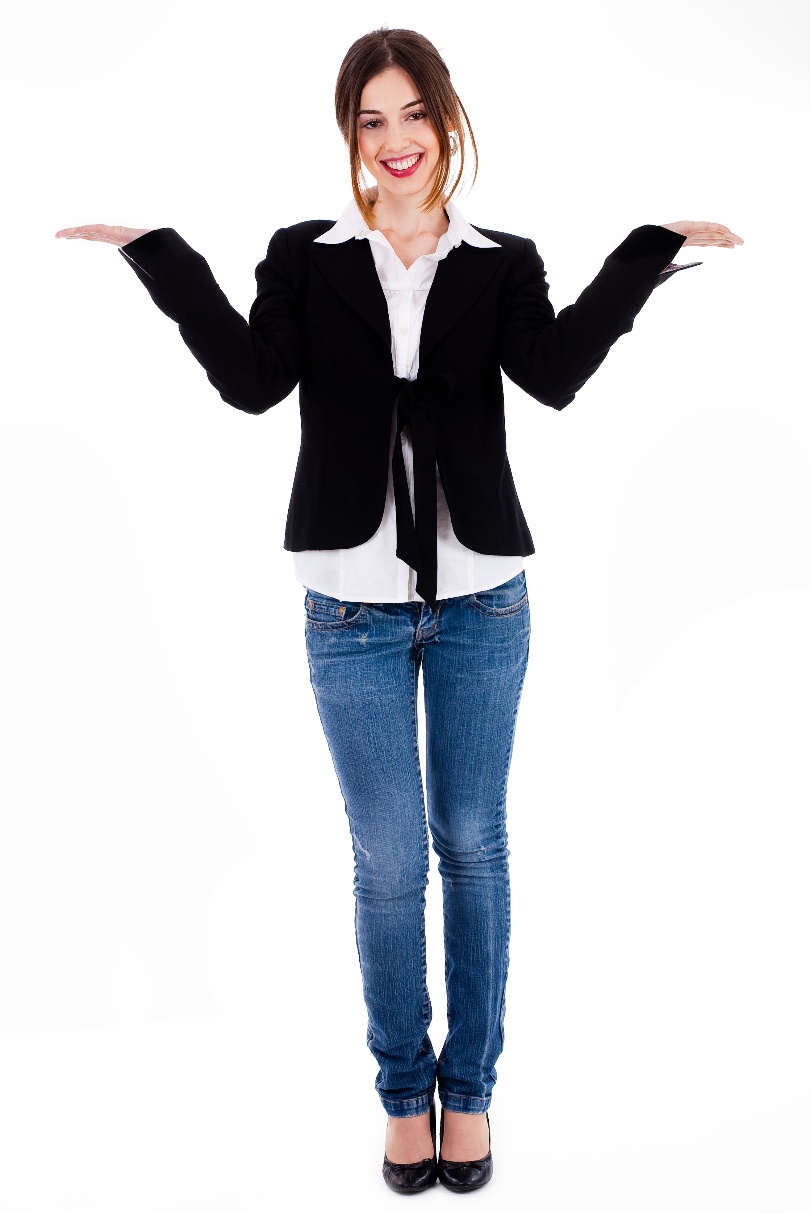 That’s all right
这没什么。
That’s/It’s OK. 
没事。
It doesn’t matter. 
没关系。
Never mind. 
不要紧，没关系。
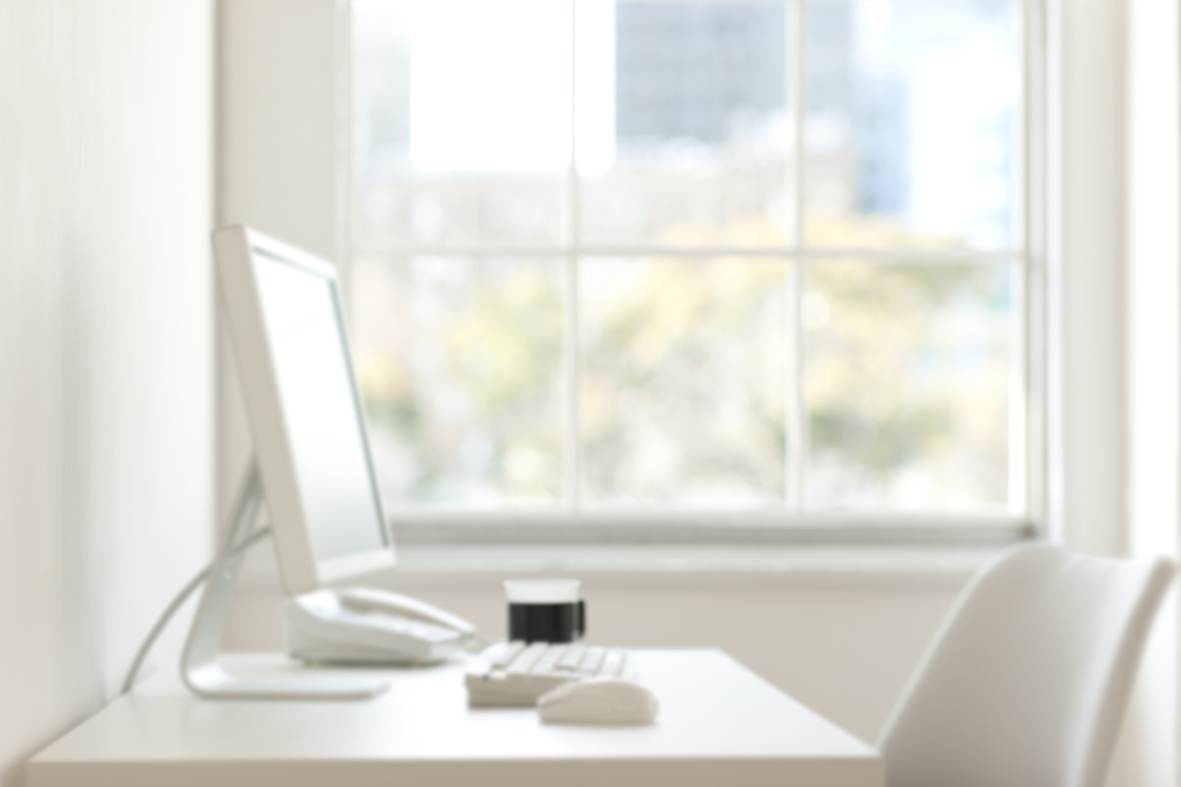 LOGO
Part Five
入住
CHECK IN
Greeting  ｜  Direction  ｜   Thanks  ｜  Apologies  ｜  Check in   ｜   Farewell  ｜  Hotel place
Greeting  ｜  Direction  ｜  Thanks ｜  Apologies ｜      Check in     ｜   Farewell  ｜  Hotel place
Check in 入住
情景 4：询问是否有预订……
We have single rooms, double rooms, suites and luxury suites in our hotel. 
—我们有单间、双人间、套间和豪华套间。
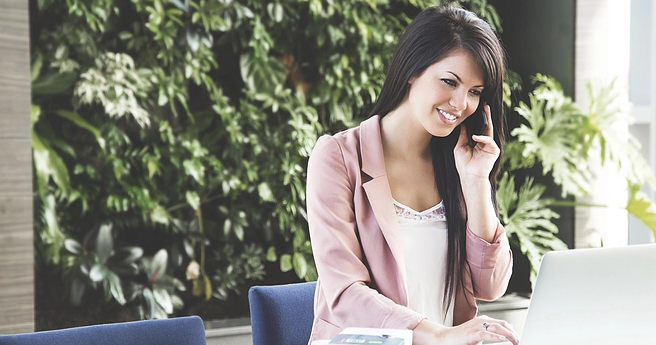 I want a single room with window. 
—单人间，有窗户。
I’m sorry, we don’t have any single rooms left/all single rooms have been booked, would you like a double room? 
—? 对不起，我们没有单间了，双人间可以吗？。
NEXT
Did you have a reservation with us? /Did you make a reservation, please? 
—您有预订吗
Yes, please. 
—可以。
No, I just arrived in this place.
—没有，我刚到这里。
Useful Words   常用词回顾
3
2
1
预订
Reservation/book
Make/have a reservation
Single room 单间
    double room 双人间
     suite 套间
     luxury suite 豪华套间
到达
arrive
5
6
4
英语中的肯定答复
Yes, please./Yep./OK, sir./Certainly, sir.
/Sure. no problem.
Like 喜欢／像……
    prefer 更喜欢（比较级）
留下／离开
Leave
Greeting  ｜  Direction  ｜  Thanks ｜  Apologies ｜      Check in     ｜   Farewell  ｜  Hotel place
Check in 入住
情景 5：询问入住天数、人数……
How long do you plan/expect to stay?/How many days will you stay? 
—请问需要住几天？
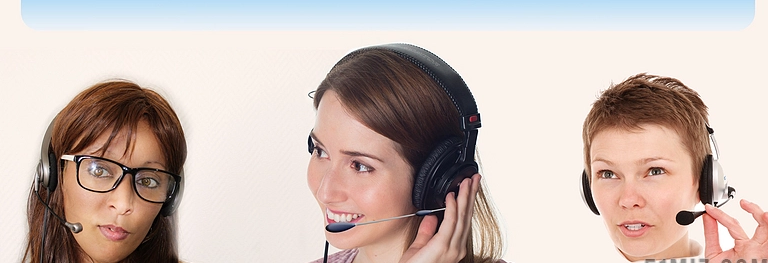 Two days, please.
—住两天。
OK. How many people are there, please?
—您一起有几个人？
NEXT
The leader of professional PPT designer in China. 6 years of making professional PPT, 500 case studies for the classical PPT, make sure you will be satisfied. RAPIDPPT differs from the traditional production model, and create a new PPT experience.
Only myself.
—只有我一个人。
OK, sir. Please wait a moment/second.
—好的，请稍等。
Useful Words   常用词回顾
3
2
1
多久……
How long…
多少……
How many…
待／留／保持
Stay
5
6
4
Wait a moment/second/minute. 稍等一下
期望／想做……
Expect
等待
Wait
Greeting  ｜  Direction  ｜  Thanks ｜  Apologies ｜      Check in     ｜   Farewell  ｜  Hotel place
Check in 入住
情景 6：询问房价……
What’s the room rate today? 
—今天房价多少？
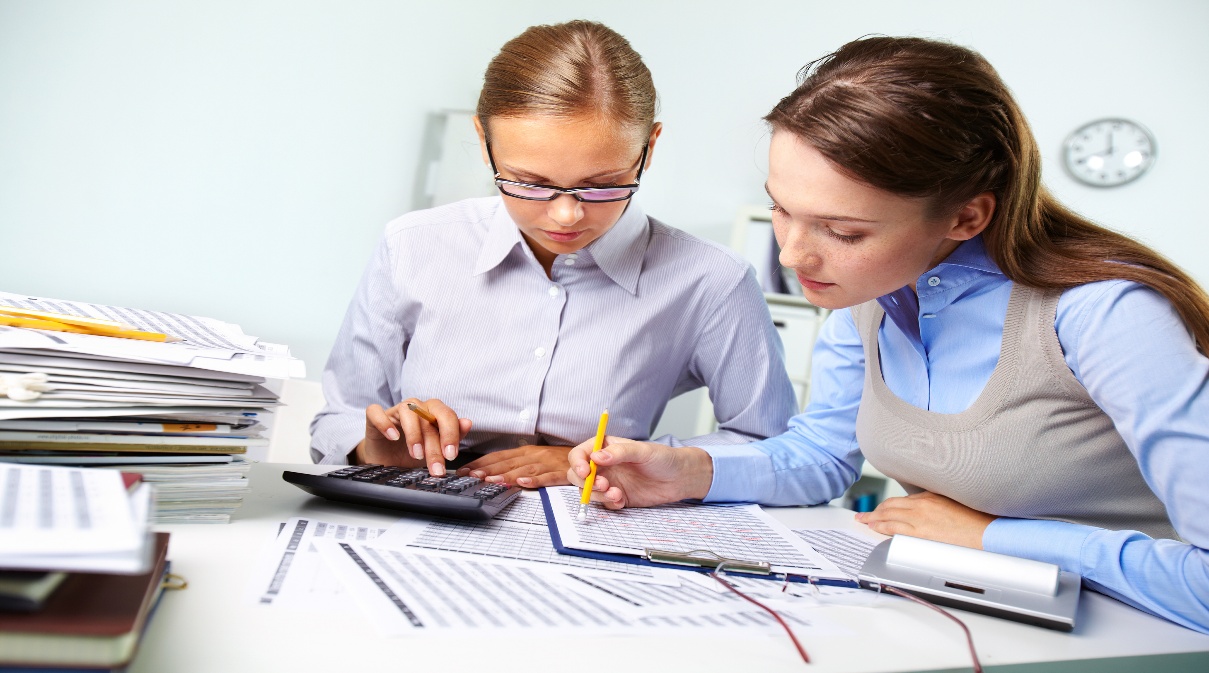 The price of a single room is 170 RMB per day./The single room rate is 170RMB per day.
—单间的房费是每天170元。
OK, I’ll take it for two nights. 
—一个单人间，住两晚。
NEXT
The leader of professional PPT designer in China. 6 years of making professional PPT, 500 case studies for the classical PPT, make sure you will be satisfied. RAPIDPPT differs from the traditional production model, and create a new PPT experience.
Sure, no problem. Thank you very much, sir. 
—没问题，先生。非常感谢。
Useful Words   常用词回顾
2
1
……多少钱？
How much…
What’s the price of…
房价
Room rate/price
3
4
折扣 discount
Could you give me any discount?有折扣吗？
人民币 RMB
Greeting  ｜  Direction  ｜  Thanks ｜  Apologies ｜      Check in     ｜   Farewell  ｜  Hotel place
Check in 入住
02
01
May I have your passport, please? 
麻烦出示一下您的护照。
Your room number is 246 on the second floor.
您的房号是二楼的246室。
Here’s your key card/room card.
这是您的房卡。
04
03
You may keep the room till 2PM.
您可以将房间保留到下午2点。
Do you need a morning/wake-up call, please?
需要叫早服务吗？
06
05
We have breakfast for free on 2nd floor each morning from 7:30-9:30.
早餐免费，每天上午7:30到9:30在2楼。
Useful Words   常用词回顾
3
2
1
房卡
Room card/key card
护照
passport
房号
Room number
No./#
5
6
4
点／整点
O’clock
2 o’clock 2点钟
免费
For free/free
空出，搬出
Vacate
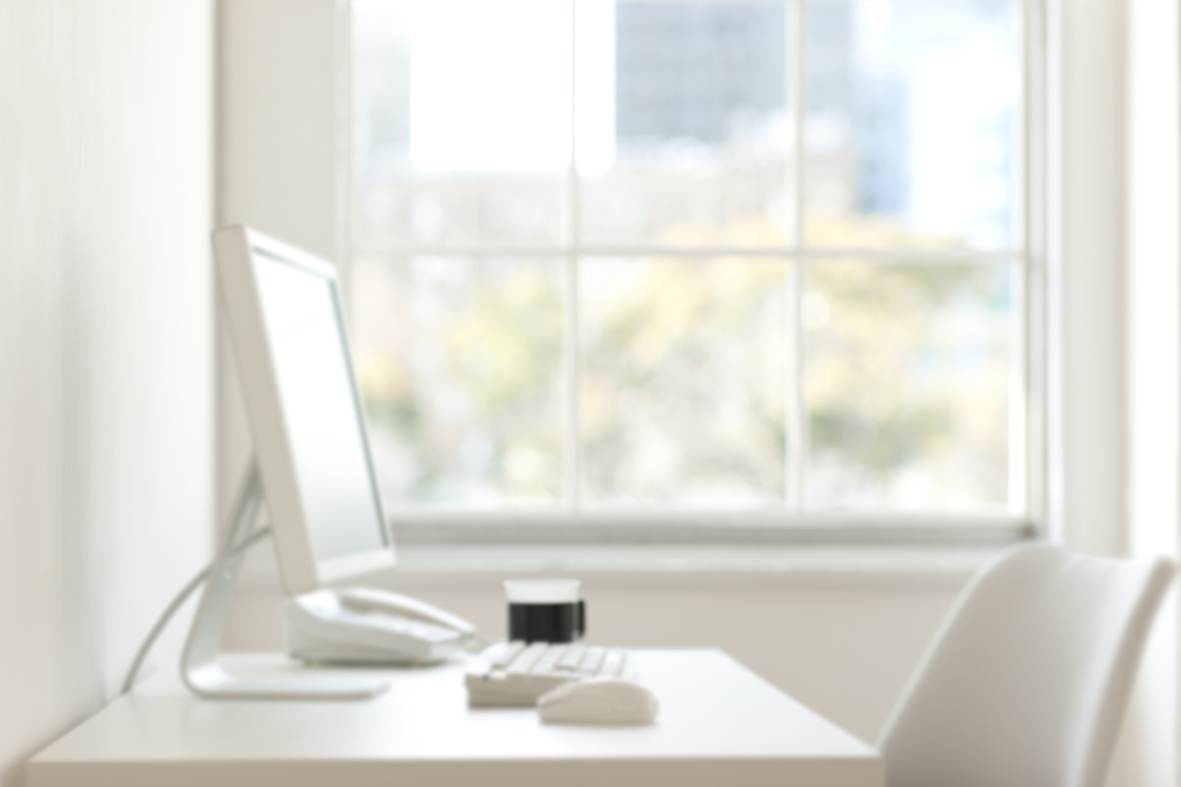 LOGO
Part Six
道别
FAREWELL
Greeting  ｜  Direction  ｜   Thanks  ｜  Apologies  ｜  Check in   ｜   Farewell  ｜  Hotel place
Greeting  ｜  Direction  ｜  Thanks ｜  Apologies ｜ Check in ｜      Farewell     ｜  Hotel place
Farewell 道别
情景 7：客人退房后说再见
See you, sir!/Hope to see you next time!
期待下次光临！
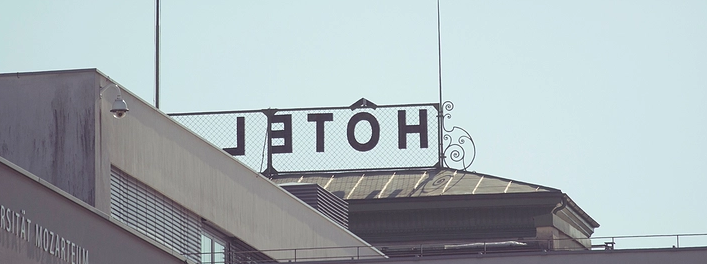 01
Goodbye!/Bye for now!
再见！
02
Have a nice afternoon/evening/day!
祝您下午／晚上／一天愉快！
NEXT
The leader of professional PPT designer in China. 6 years of making professional PPT, 500 case studies for the classical PPT, make sure you will be satisfied. RAPIDPPT differs from the traditional production model, and create a new PPT experience.
We wish you a pleasant journey.
祝您旅途愉快！
03
03
Useful Words   常用词回顾
3
2
1
再见
Goodbye.
Bye. 
Bye for now.
祝您有个愉快的…
Have a nice/good afternoon.
祝您…
 wish you…
5
6
4
再见
See you next time.
Farewell. 
See you.
祝您有个愉快的…
Have a nice/good evening.
旅途 trip/journey
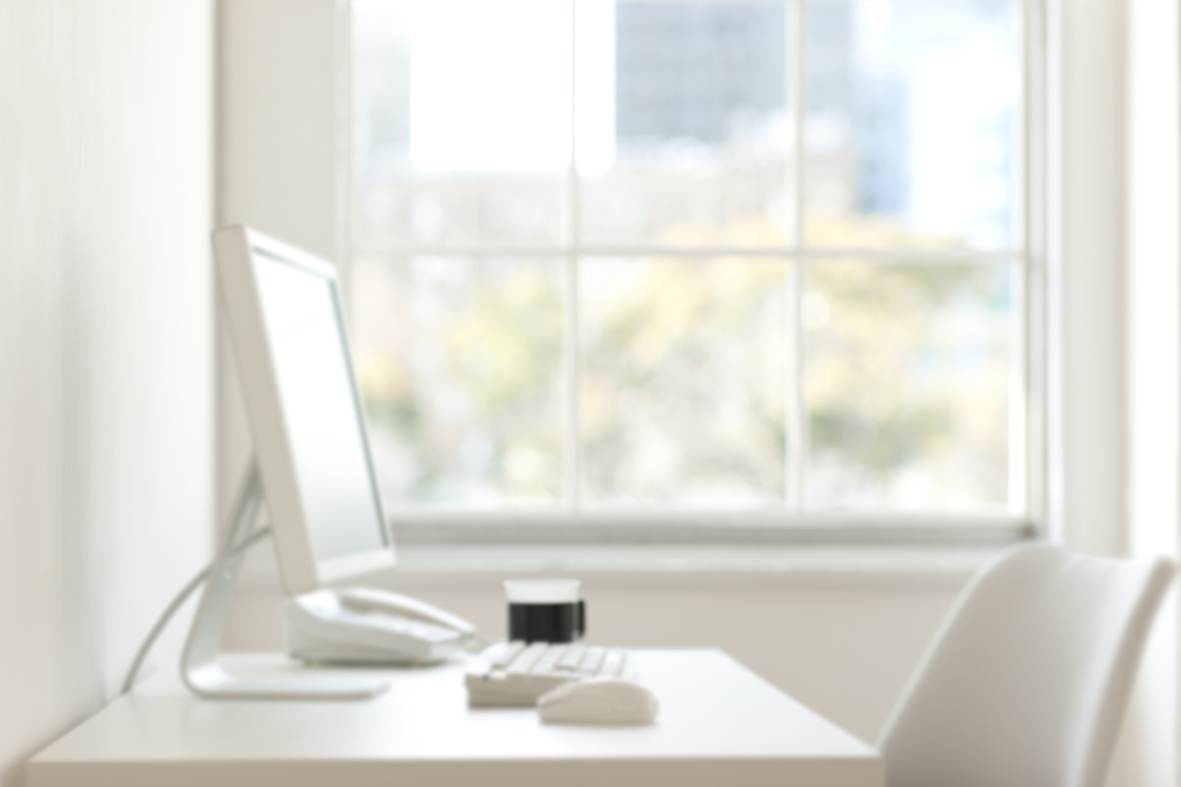 LOGO
Part Seven
酒店场所
HOTEL PLACE
Greeting  ｜  Direction  ｜   Thanks  ｜  Apologies  ｜  Check in   ｜   Farewell  ｜  Hotel place
Greeting  ｜  Direction  ｜  Thanks ｜  Apologies ｜ Check in ｜ Farewell ｜    Hotel place
Hotel place  酒店场所
Chinese 
Restaurant
Western 
Restaurant
Coffee 
Shop
Bar
中餐厅
西餐厅
咖啡厅
酒吧
Greeting  ｜  Direction  ｜  Thanks ｜  Apologies ｜ Check in ｜ Farewell ｜    Hotel place
Hotel place  酒店场所
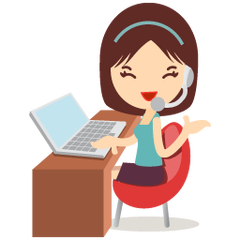 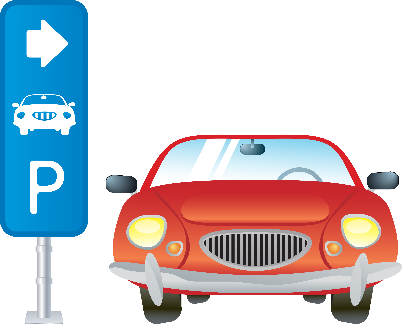 会议室
商务中心
Conference 
Room
Business  
Center
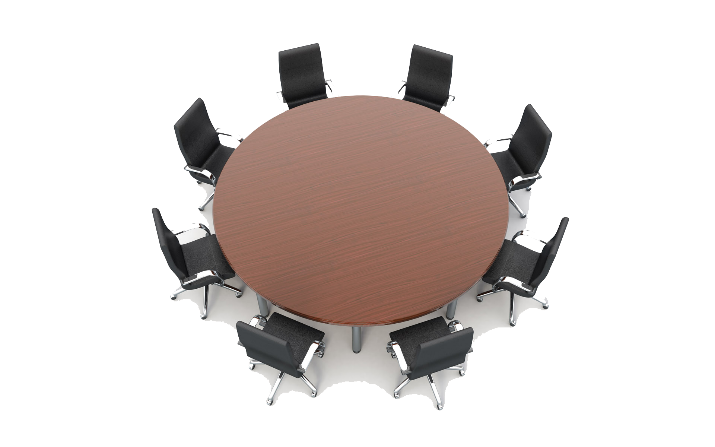 停车场
信用卡
Parking
Credit Card
VISA
Greeting  ｜  Direction  ｜  Thanks ｜  Apologies ｜ Check in ｜ Farewell ｜    Hotel place
Hotel place  酒店场所
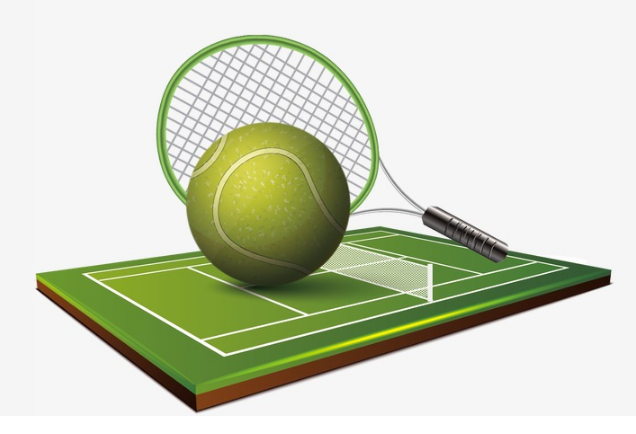 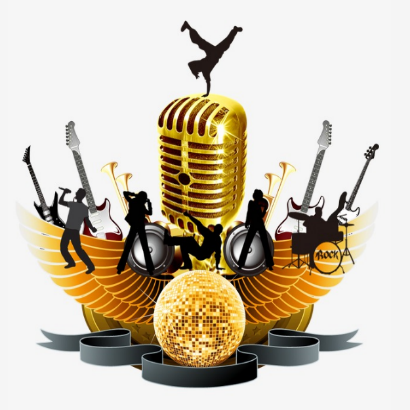 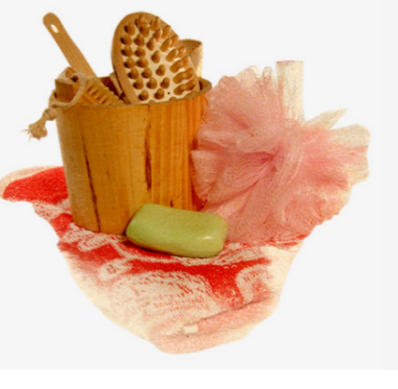 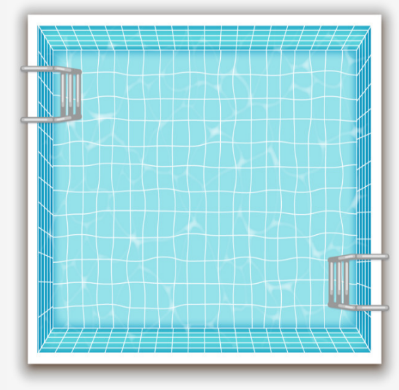 Tennis courts
Night Club
Sauna
Swimming   Pool
网球场
夜总会
桑拿浴
游泳池
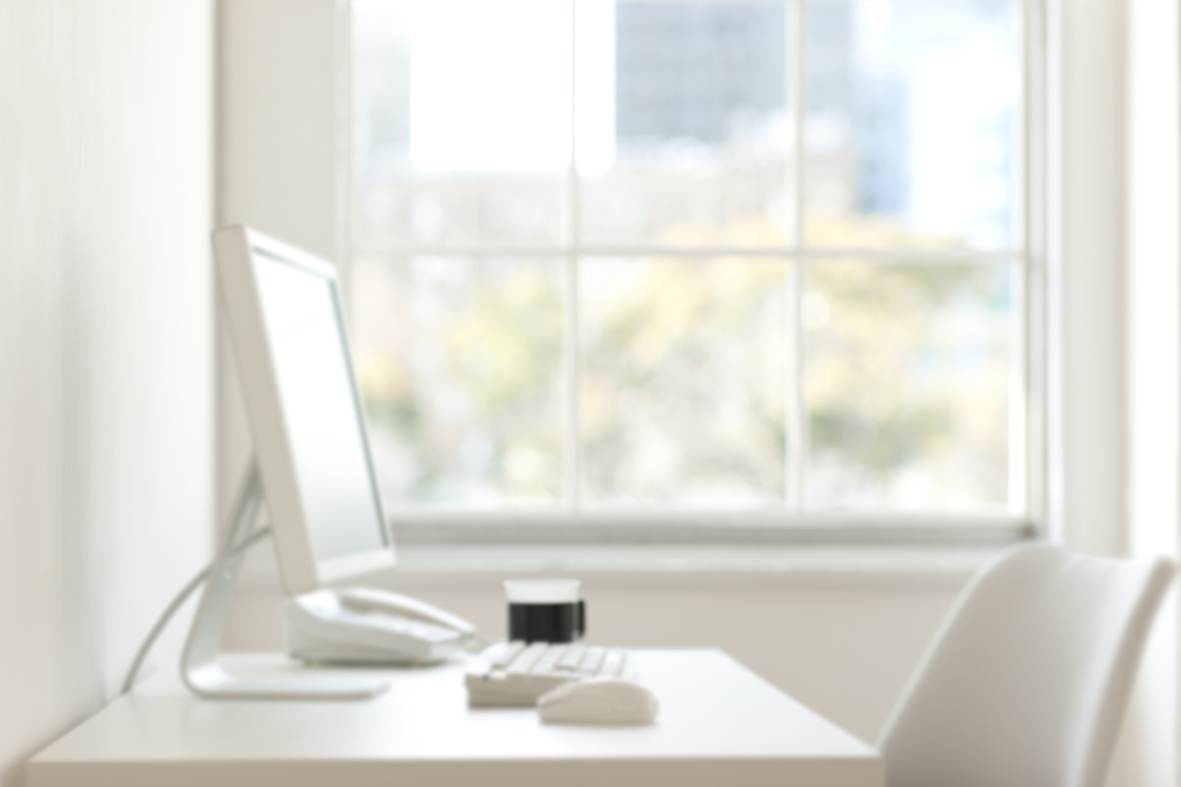 LOGO
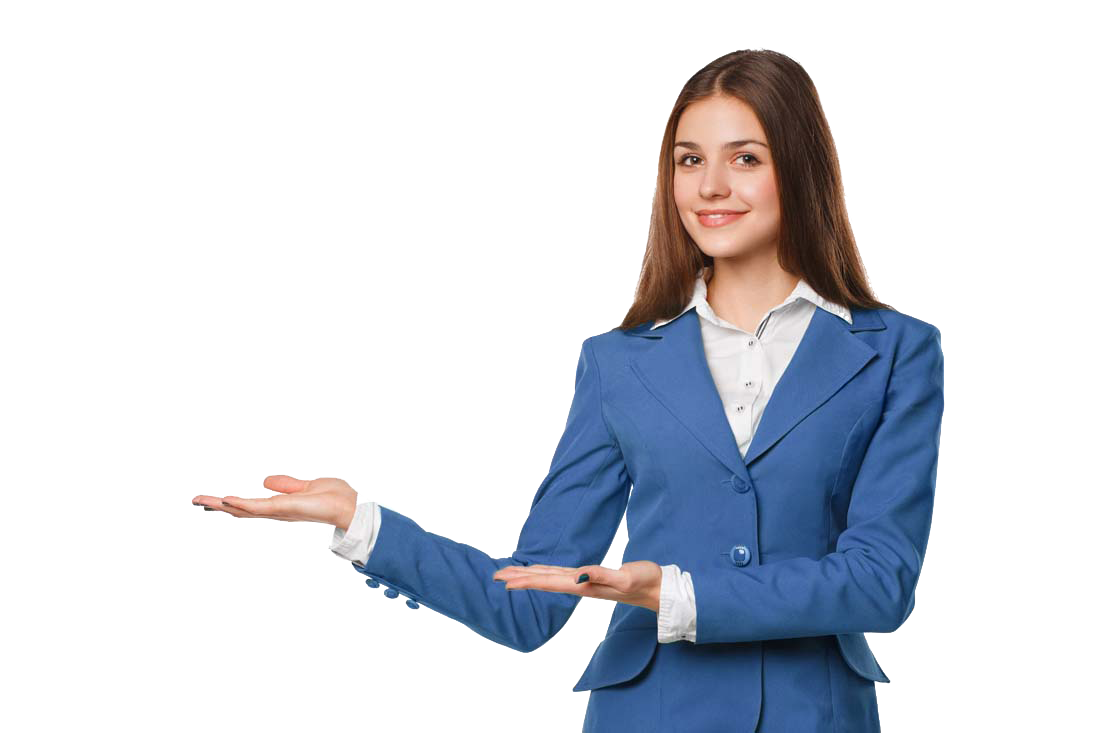 课程结束  感谢聆听
Greeting  ｜  Direction  ｜   Thanks  ｜  Apologies  ｜  Check in   ｜   Farewell  ｜  Hotel place
The Hotel English
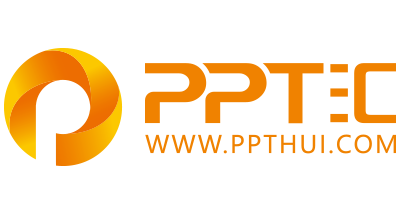 上万精品PPT模板全部免费下载
PPT汇    www.ppthui.com
PPT模板下载：www.ppthui.com/muban/            行业PPT模板：www.ppthui.com/hangye/
工作PPT模板：www.ppthui.com/gongzuo/         节日PPT模板：www.ppthui.com/jieri/
PPT背景图片： www.ppthui.com/beijing/            PPT课件模板：www.ppthui.com/kejian/
[Speaker Notes: 模板来自于 https://www.ppthui.com    【PPT汇】]
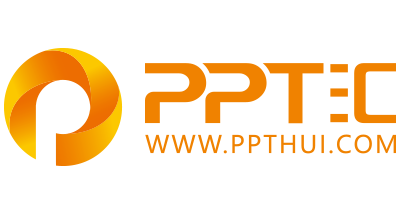 10000+套精品PPT模板全部免费下载
www.ppthui.com
PPT汇

PPT模板下载：www.ppthui.com/muban/            行业PPT模板：www.ppthui.com/hangye/
工作PPT模板：www.ppthui.com/gongzuo/         节日PPT模板：www.ppthui.com/jieri/
党政军事PPT：www.ppthui.com/dangzheng/     教育说课课件：www.ppthui.com/jiaoyu/
PPT模板：简洁模板丨商务模板丨自然风景丨时尚模板丨古典模板丨浪漫爱情丨卡通动漫丨艺术设计丨主题班会丨背景图片

行业PPT：党政军事丨科技模板丨工业机械丨医学医疗丨旅游旅行丨金融理财丨餐饮美食丨教育培训丨教学说课丨营销销售

工作PPT：工作汇报丨毕业答辩丨工作培训丨述职报告丨分析报告丨个人简历丨公司简介丨商业金融丨工作总结丨团队管理

More+
[Speaker Notes: 模板来自于 https://www.ppthui.com    【PPT汇】]